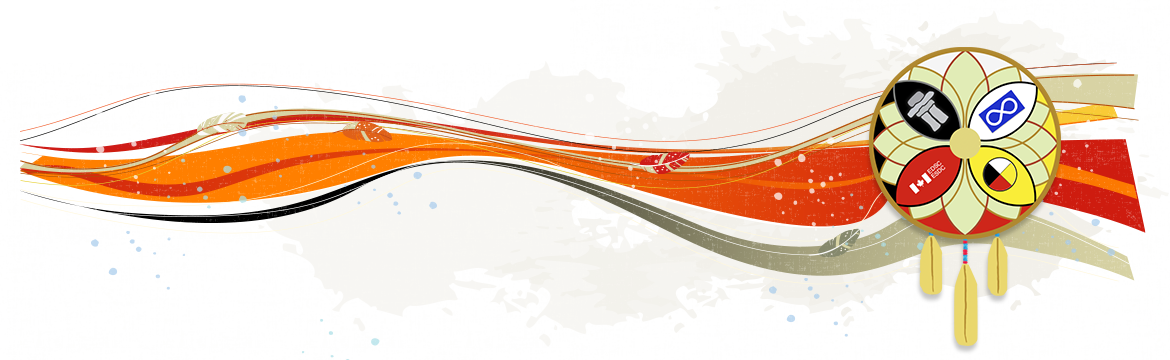 Indigenous Employees’ Circle – Operating Principles